ДИАГНОСТИКА УЧЕБНЫХ ДОСТИЖЕНИЙ МЛАДШИХ ШКОЛЬНИКОВ ПО НАЧАЛЬНОЙ МАТЕМАТИКЕ
Введение федерального государственного 
стандарта общего образования
-  введение ФГОС по мере готовности
-  продолжение обучения по ФГОС, введенного по мере готовности
-  обязательное введение ФГОС
2010-11 уч.год
1
М
О
Н
И
Т
О
Р
И
Н
Г

И

О
Т
Ч
Е
Т
Н
О
С
Т
Ь
2011-12 уч.год
1
2
2012-13 уч.год
1
2
3
5
2013-14 уч.год
1
2
3
4
5
6
10
2014-15 уч.год
1
2
3
4
5
6
7
10
11
2015-16 уч.год
1
2
3
4
5
6
7
8
10
11
2016-17 уч.год
1
2
3
4
5
6
7
8
9
10
11
2017-18 уч.год
1
2
3
4
5
6
7
8
9
10
11
2018-19 уч.год
1
2
3
4
5
6
7
8
9
10
11
2019-20 уч.год
1
2
3
4
5
6
7
8
9
10
11
2020-21 уч.год
1
2
3
4
5
6
7
8
9
10
11
2021-22 уч.год
1
2
3
4
5
6
7
8
9
10
11
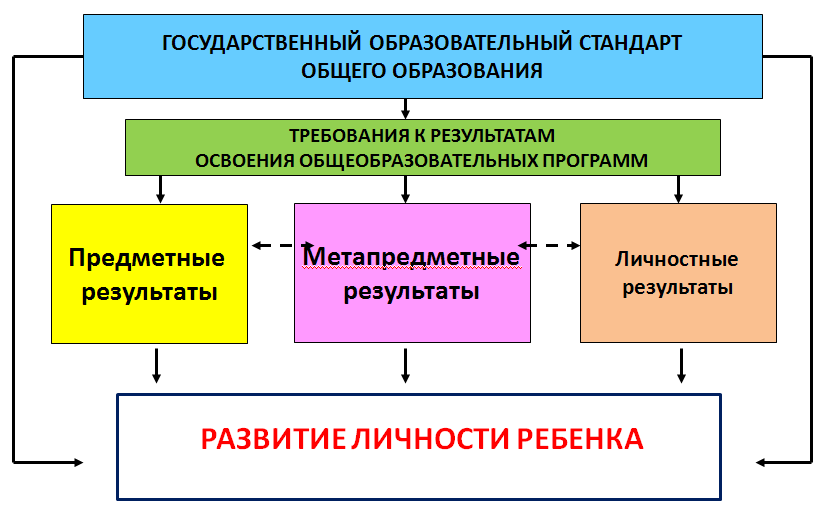 Проект Министерства образования и науки Пермского края
по созданию инструментария 
для выявления уровня достижения 
выпускниками начальной школы 
планируемых результатов освоения основной образовательной программы начального общего образования
Основная цель итоговой работы – оценка уровня
математического образования,
лингвистического образования и речевого развития 
выпускников начальной школы.

Итоговая работа направлена на выявление у выпускников начальной школы умений применять полученные знания для решения разнообразных задач учебного и практического характера средствами математики/русского языка
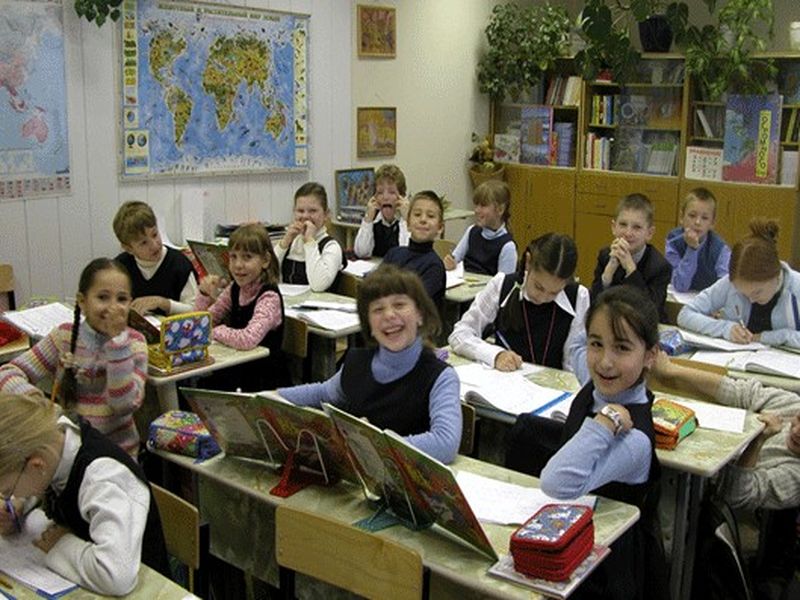 Требования к современным ким
Задания разных типов
Задания двух уровней сложности
Задания из всех разделов программы
Наличие спецификации
Пооперационный контроль
Возможность оценки не только предметных, но и метапредметных результатов
Структура диагностических работ 2015 года
Русский язык
19 заданий: 
   15 заданий базового уровня сложности, 
  4 задания повышенного уровня сложности.
Математика
20 заданий:
  15 заданий базового уровня сложности, 
 5 заданий повышенного уровня сложности.
СОДЕРЖАТЕЛЬНАЯ ВАЛИДНОСТЬ ТЕСТА ОБЕСПЕЧИВАЕТСЯ НАЛИЧИЕМ ЗАДАНИЙ ИЗ ВСЕХ РАЗДЕЛОВ ПРОГРАММЫ
Метапредметные результаты
Русский язык
сравнение, классификация, обобщение (задание 16), 
использование знаково-символических средств для решения задач (задание 17),
 планирование действий (задание 18),
  контроль, коррекция и оценка (задание 19).
Математика
контроль, коррекция и оценка (задание 8);
планирование (задание 17), 
сравнение, классификация, обобщение (задание 18), 
знаково-символическое моделирование (задание 19), 
коммуникативные (задание 20).
Работа содержит две группы заданий
1 группа (№ 1—15) — задания базового уровня сложности. Они проверяют освоение базовых знаний и умений по предмету, обеспечивающих успешное продолжение обучения в основной школе. Учащимся предлагаются стандартные учебные или практические задачи, в которых очевиден способ решения, изученный в процессе обучения.

2 группа (№ 16—20) — задания повышенной сложности. Они проверяют способность учащихся решать учебные или практические задачи, в которых нет явного указания на способ выполнения, а учащийся сам должен выбрать этот способ из набора известных ему.
Задания работы отвечают требованиям:
1) все задания строятся на основе системы знаний, представлений и умений, заложенных в содержании предмета и отраженных в планируемых результатах по предмету (раздел «Выпускник научится»)
2) во всех заданиях предлагается некоторая учебная или практическая ситуация, в рамках которой формулируется требование  задачи

В работе используются пять типов заданий: 
с выбором ответа  
с кратким ответом 
на установление соответствия 
на установление последовательности 
с развернутым ответом
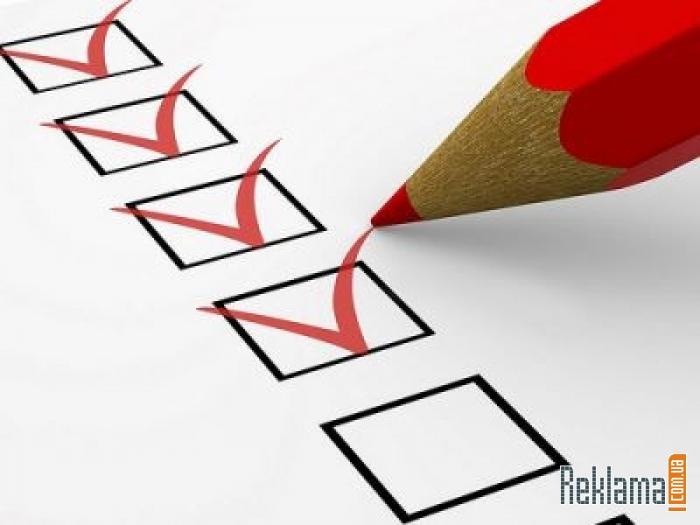 Анализ выполнения работ
Диагностическую работу математике  выполняли 25 737 выпускников начальных классов школ г. Перми и Пермского края.
Анализ выполнения работ
Диагностическую работу по русскому языку выполняли 25 832 выпускника 4-х классов начальных школ.
Анализ выполнения заданий диагностической работы (математика)
Хорошо сформированы  следующие умения:
понимание позиционного принципа записи числа, умение выбирать числа с заданным  свойством из указанной части натурального ряда, использовать представления о нумерации чисел для решения практической задачи;
измерение длины отрезка в заданных единицах,  умение приближенно оценивать длину (расстояние, размеры объекта);
использование знаний об изученных величинах для решения текстовой задачи арифметическим методом, умение проверять ход решения задачи с точки зрения соответствия описанию реальной ситуации;
умение соотносить реальные объекты с моделями геометрических тел.
Подчеркни  число, в котором  240 десятков.
  А) 240 000	     Б) 2 407	    В) 240	 Г) 24 000
Дом
Школа
От школы  к дому Павлика ведут три дороги. 
По какой дороге Павлик сможет добраться быстрее? Отметь.
1
2
3
Два велосипедиста движутся по шоссе со скоростью 12 км/ч. Один велосипедист был в пути 3 часа, второй – 2 часа. На  сколько километров второй велосипедист проехал больше, чем первый?

А) Решение Пети: 1) 3 – 2  = 1                             Г) Решение Светы: 12 * 3 – 2 = 34
                                2) 12 * 1 = 12	     
Б) Решение Кати: 1) 12 * 2 = 24                          Д) Решение Маши: 12: 2 – 12 : 3  = 2 
		              2) 12 * 3 = 36							             3) 36  - 24 = 12				
В) Решение Васи:  12 * (3 – 2) = 12                   Е) Решение Вовы:  36 –  24  = 12
		
Отметь, кто из учеников правильно решил задачу.
Для оформления подарка ко дню рождения своего друга Коля вырезал из цветной бумаги 6 квадратов одинакового размера и оклеил ими коробку. Красиво получилось! Какую форму имела коробка?
А) квадрат	Б) прямоугольник     В) цилиндр    Г) куб
Недостаточно высокое качество выполнения зафиксировано при работе с заданиями, направленными на оценку следующих умений:
находить фигуры с заданными свойствами на  чертеже (качество выполнения 33,1%);
устанавливать правила, по которому составлена заданная числовая последовательность (24,3%);
анализировать задачу, подобрать вопросы, на которые можно ответить, не выполняя арифметических действий (14,1%);
планировать ход решения  задачи (24,1%);
«декодировать» информацию и применять известные алгоритмы арифметических действий (16,7%);
решать задачи с альтернативным условием (10,3%).
Ученики лесной школы из геометрических фигур выбирали фигуры, которые не являются треугольниками.
1         2        3        4            5            6

Какие фигуры они выбрали?
А) 1, 3, 6		Б) 1, 3, 5		  В) 1, 3, 5, 6		Г) 1, 3
Нина Петровна разносит почту на улицу Яблочкова в дома под номерами 2, 5, 11, 23, … . На улице Яблочкова ровно 100 домов. Дома с какими номерами еще обслуживает Нина Петровна?		
Определи закономерность и продолжи числовой ряд. Запиши ответ.
                
  2, 5, 11, 23, …….
В таблице представлены результаты взвешивания всех учащихся 4ª класса.
 Отметь  вопросы, на которые можно ответить, используя данные таблицы.
А) Света и Митя сидят за одной партой?
Б) Какой рост у Петра?
В) Сколько всего учащихся в  4ª классе? 
Г) Если Лена и Оля вместе встанут на весы, то на какое число покажет стрелка весов?
Д) На сколько килограммов Алла легче, чем Митя?
Е) Какое имя у самого тяжелого ученика в классе?
В магазин привезли 70 кг шоколадных конфет и 150 кг карамели. Половину карамели разложили в 25 пакетов поровну. Сколько килограммов конфет в одном пакете? Отметь пункты плана решения задачи.
1) Узнаю, сколько всего конфет привезли в магазин.
2) Узнаю, сколько килограммов в половине массы карамели.
3) Узнаю, сколько шоколадных конфет в одном пакете.
4) Узнаю, сколько карамели осталось.
5) Узнаю, сколько килограммов карамели в одном пакете.
6) Узнаю, на сколько пакетов с карамелью больше, чем пакетов с шоколадными конфетами.
Отметь выражение, которое соответствует схеме и вычисли его значение:				           
                         1    1	          	
			  
                     +   
	                   
	
А)   325           Б)   864	     В)   705               Г)   649
   + 913               + 197                  + 987		  +  84
Из деревянной рейки длиной 50 см сделали рамку для фотографии  квадратной формы. Сколько сантиметров рейки осталось,  если известно, что длина  стороны фотографии   равна 1дм 2 см.  

Возможно ли такое, что от рейки ничего не останется? Объясни свой ответ.
Выводы
В целом анализ результатов мониторингового обследования показал, что по русскому языку 
96,8%, и 96% по математике выпускников начальной школы Пермского края 2015 года  овладели опорной системой знаний и учебными действиями, необходимыми для продолжения образования на следующей ступени, и способностью использовать их для решения учебно-познавательных и учебно-практических задач средствами учебных предметов на базовом уровне.
МАТЕМАТИКА
правила порядка действий
взаимосвязь между результатами и компонентами арифметических действий
единицы времени и соотношение между ними
пространственные представления
планирование при решении задач
выявление общего свойства группы объектов
знаково-символическое моделирование при выполнении арифметических действий
задачи с альтернативным условием
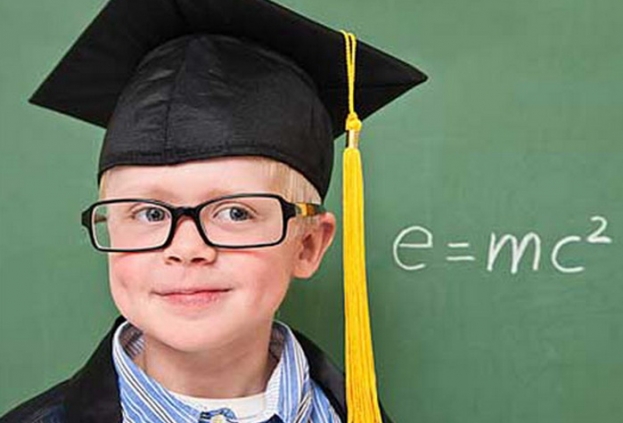